Социализация детей 4—5 лет
Особенности социализации детей 4-5 лет
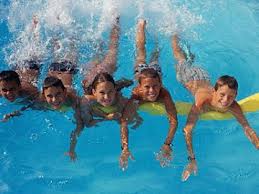 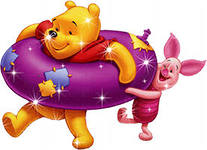 Учимся плавать кролем и брасом и делаем это классно!!!
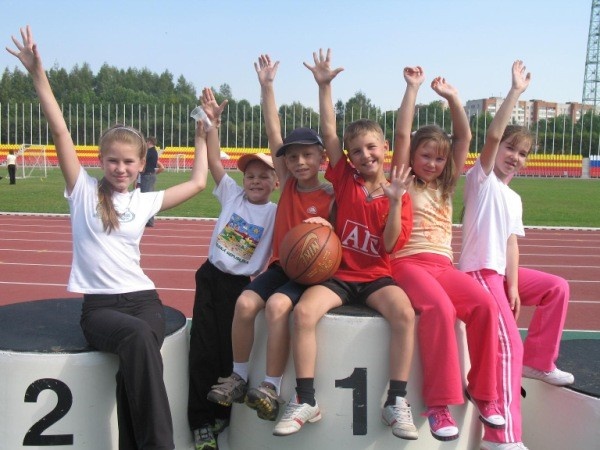 Эмоционально окрашенная двигательная деятельность становится не только средством физического развития, но и способом психологической разгрузки детей
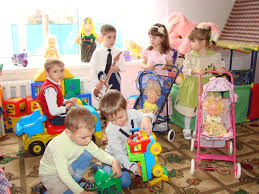 Посади меня в подушки,-
Просит Саша маму,-
Буду я играть в игрушки,
Плакать перестану!
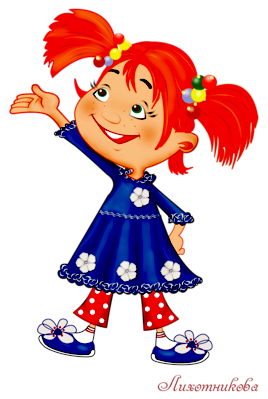 Особое значение приобретает совместная сюжетно-ролевая игра, также дидактические и подвижные игры. Дети учатся передавать разные эмоциональные состояния, регулировать эмоциональные реакции, находить эмоционально оправданный выход из возникших обстоятельств
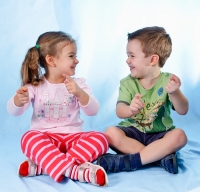 Мы просто вечные друзья,
 Куда она – туда и я.
 Я никогда тебя не брошу,
 Ты друг мой верный и хороший!
Речь является средством общения и культуры.
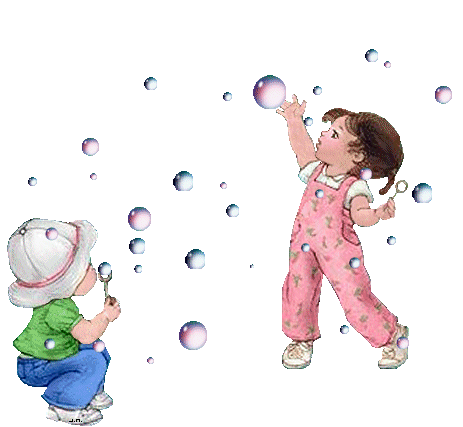 И в десять лет, и в семь, и в пять 
 Все дети любят рисовать. 
 И каждый смело нарисует 
 Всё, что его интересует. 
 Всё вызывает интерес: 
 Далёкий космос, ближний лес, 
 Цветы, машины, сказки, пляски... 
 Всё нарисуем! 
 Были б краски, 
 Да лист бумаги на столе, 
 Да мир в семье и на Земле.
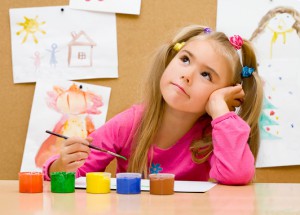 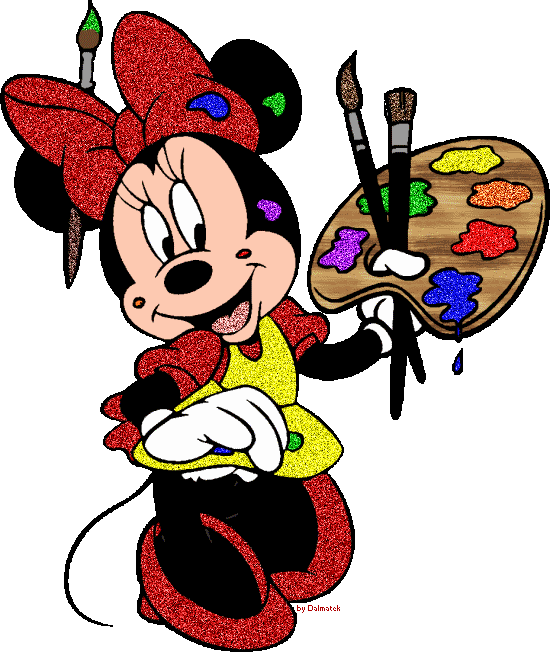 Ребенок участвует в создании внеситуативной модели общения на основе изодеятельности через освоение техник и моделирование предметной творческой среды
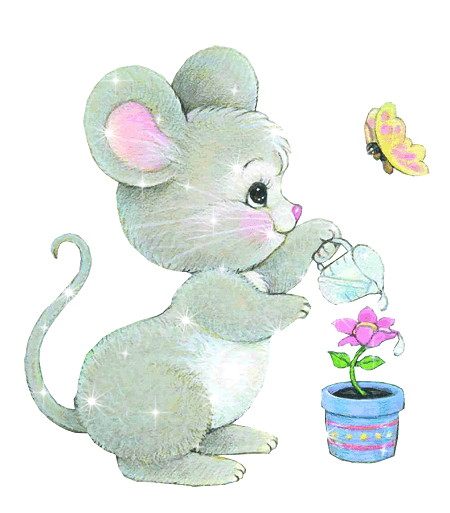 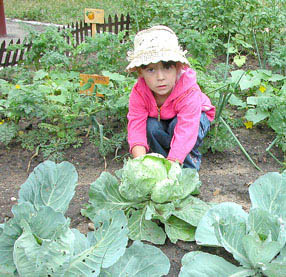 Вместе мы наблюдаем, экспериментируем, опыты проводим, фантазируем
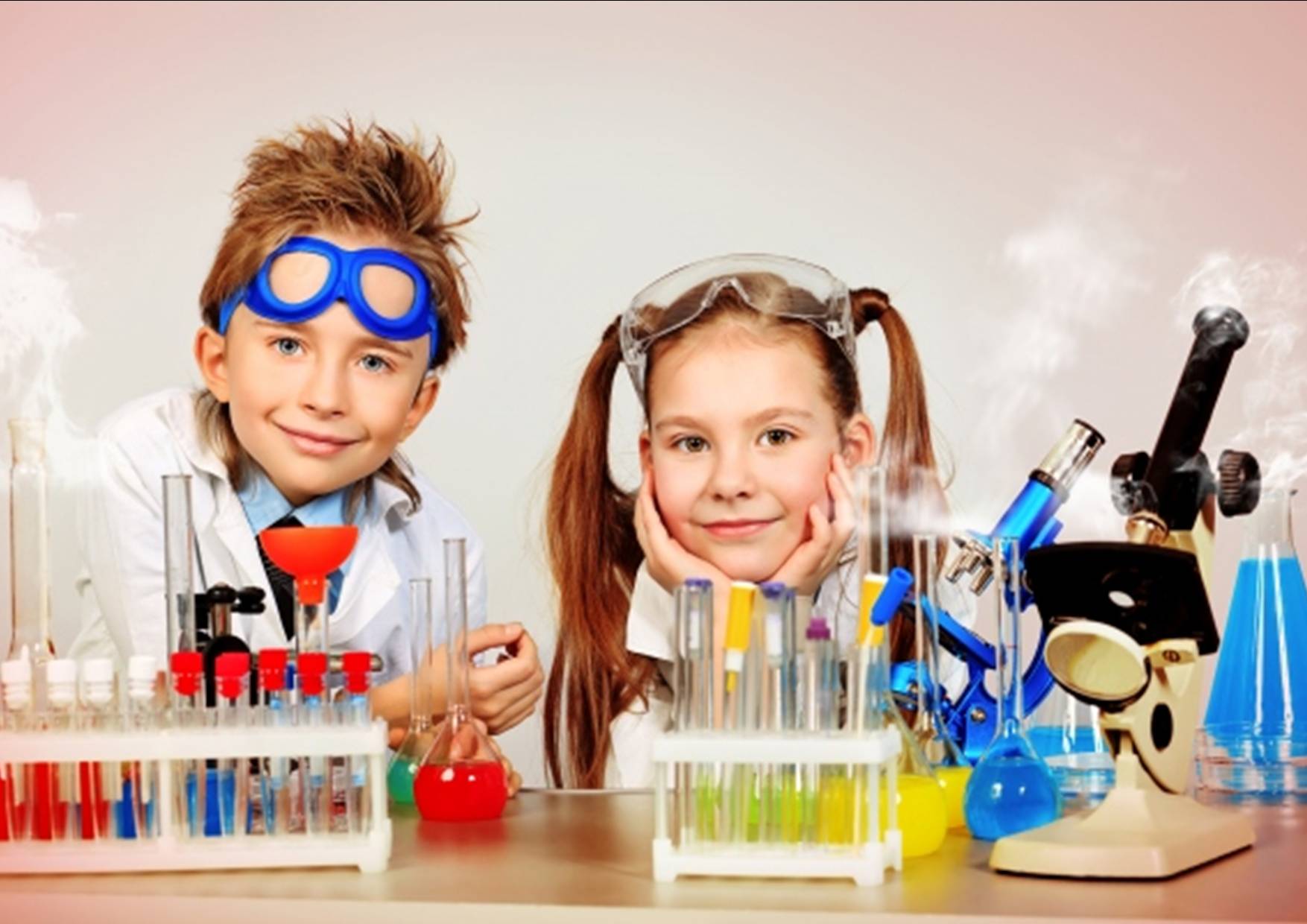 Дети получают сведения о ближайшем окружении, учатся сотрудничать и договариваться. Стремление помочь товарищу, радость за его успехи, бережное отношение к результатам чужого труда
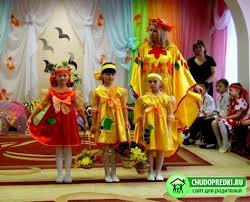 Танец – это несравненно,
Если часто в ритм кружиться,
Танец может постепенно
В смысл жизни превратиться!
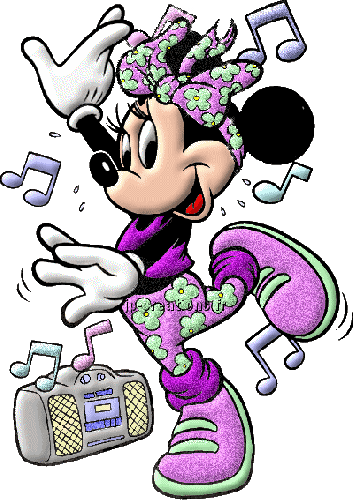 Высокая эмоциональная отзывчивость на художественное слово, готовность  к «содействию» с текстом, ритмом, музыкой
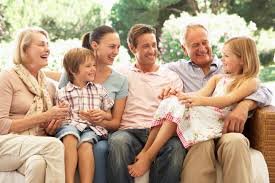 В этом разделе семейные снимки,
Где мы смеемся, все вместе, в обнимку.
Мамочка, тётя, сестрёнка моя,
Бабушки, дедушки, папа и Я!
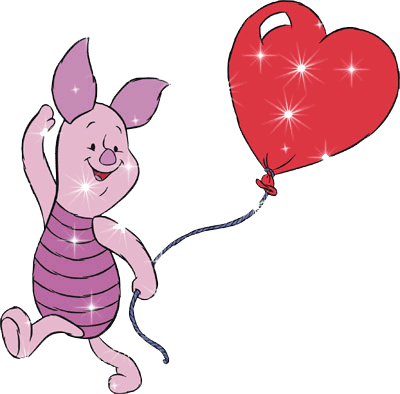 Формируется уважительное отношение и чувства принадлежности к своей семье.
СПАСИБО ЗА ВНИМАНИЕ!
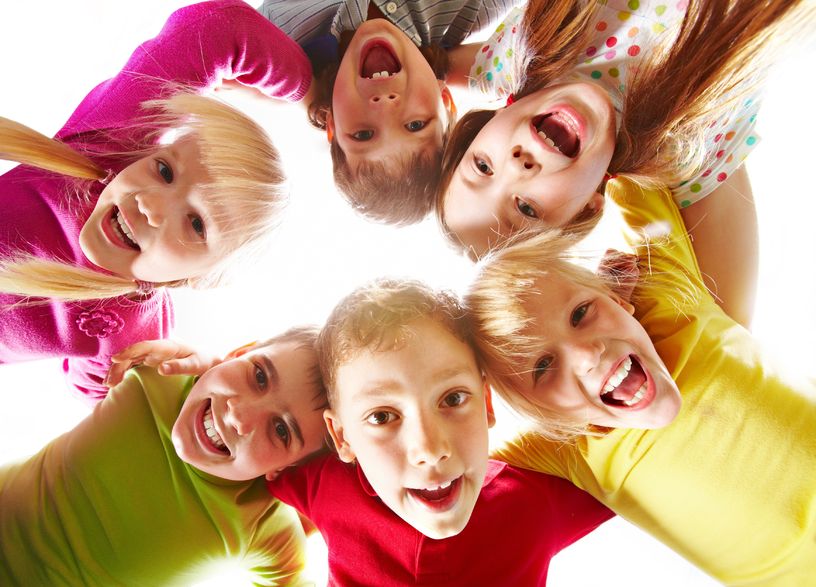